FFA Floriculture Plant I.D.
Set # 1 (101 – 130)
101. Bromeliad (Aechmea Chatinii)
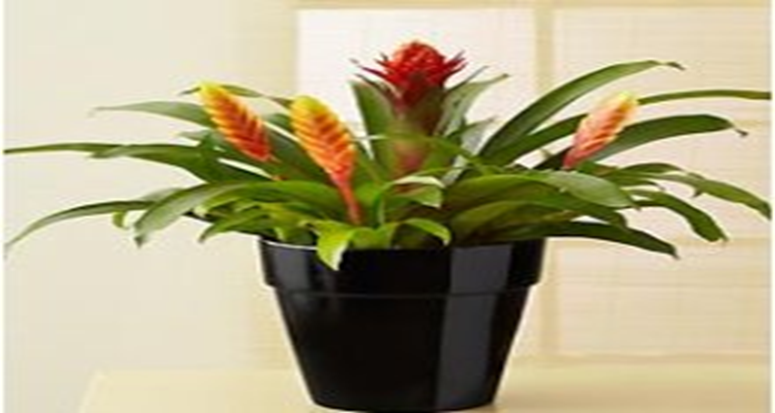 102. Ageratum(Ageratum mexicanum)
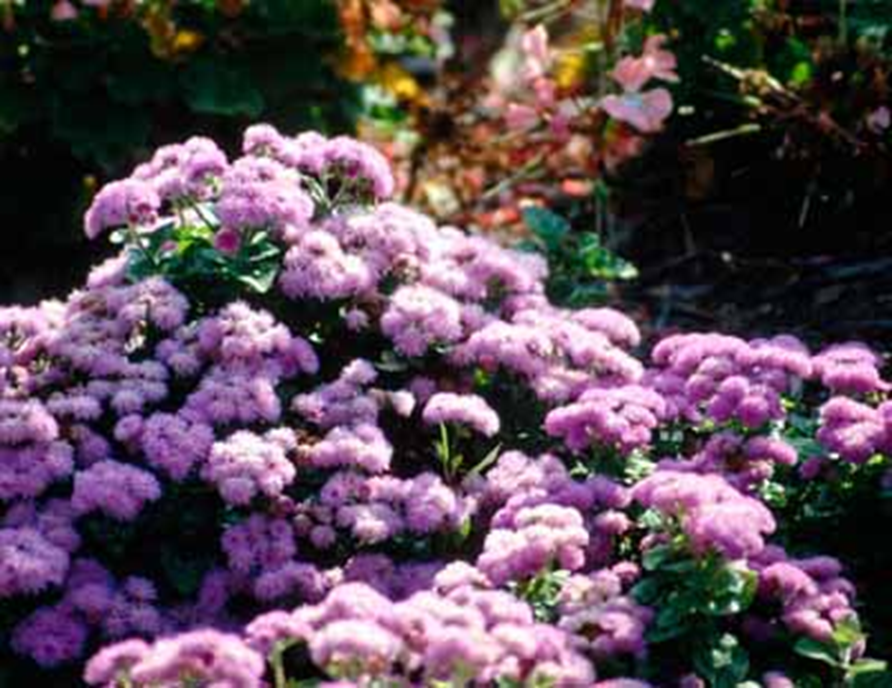 103. Aglaonema(Alganomena Commutatum)
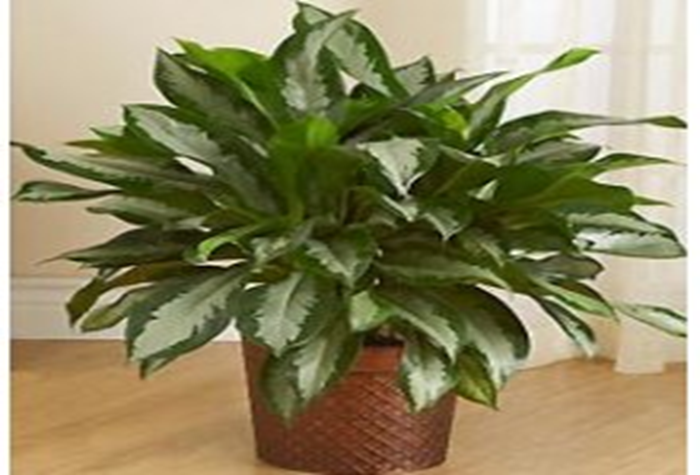 104. Peruvian Lily(Alstroemeria  aurantiaca)
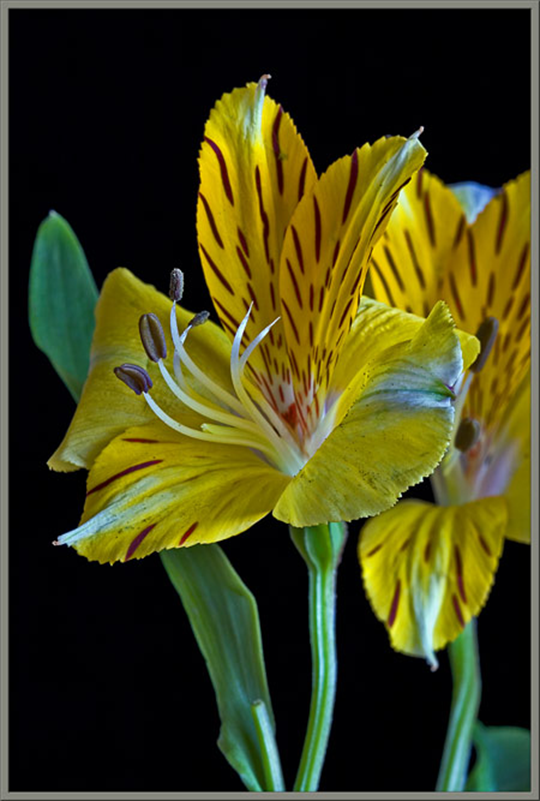 105. Snapdragon (Antrirrihnum majus)
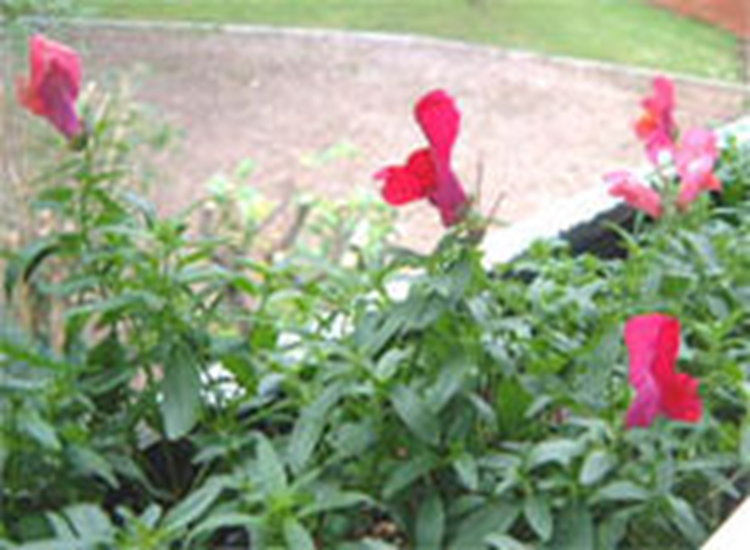 106. Flamingo Lily	(Anthurium x andraenum)
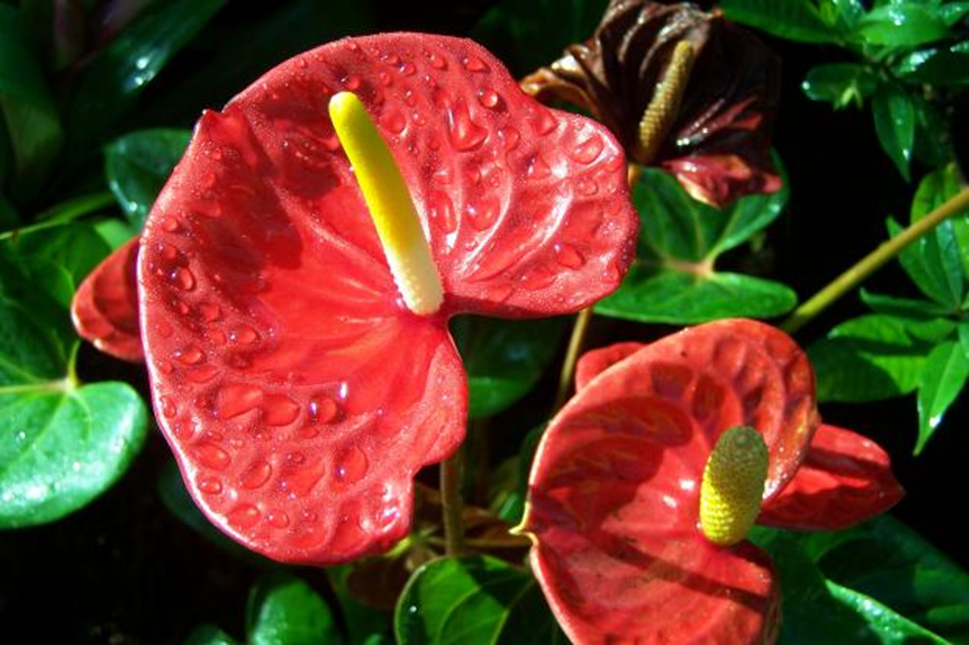 107. Aphelandra, Zebra(Aphelandra squarrosa)
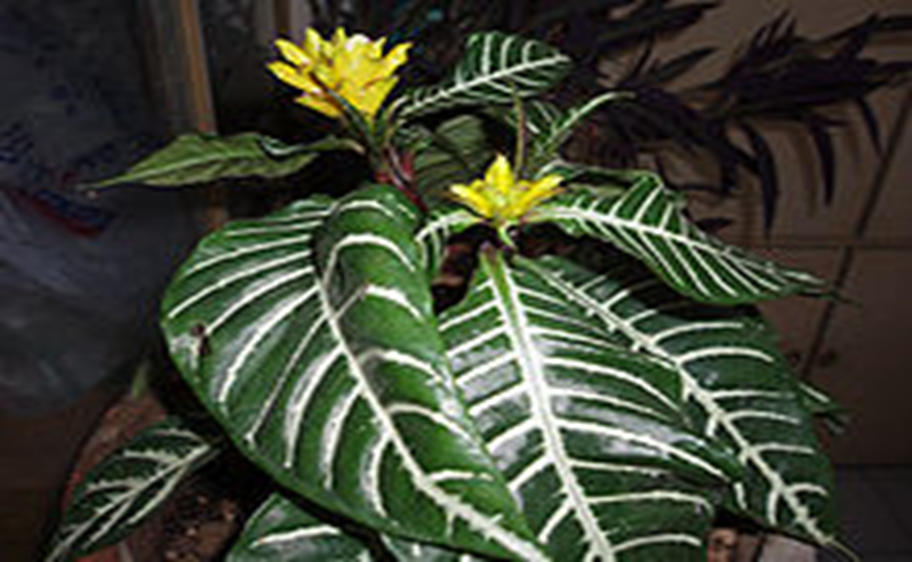 108. Norfolk Island Pine	(Araucaria heteropyhlla)
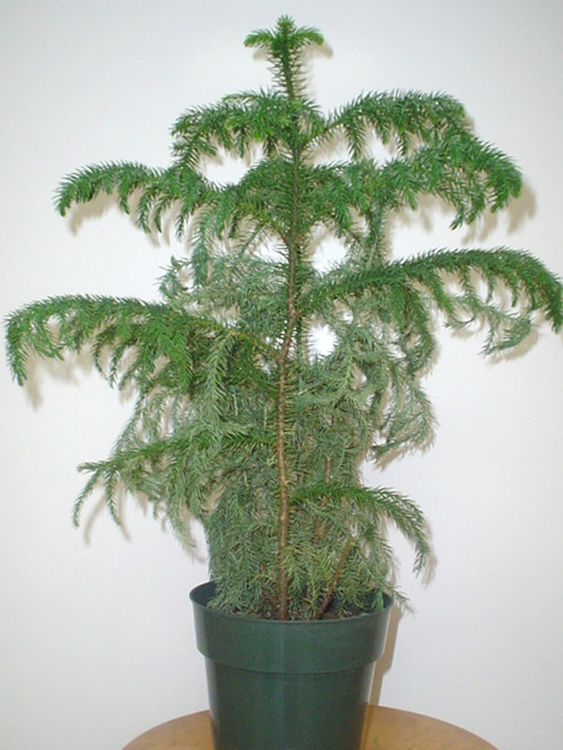 109. Marguerite Daisy(Argyranthemum frutescens)
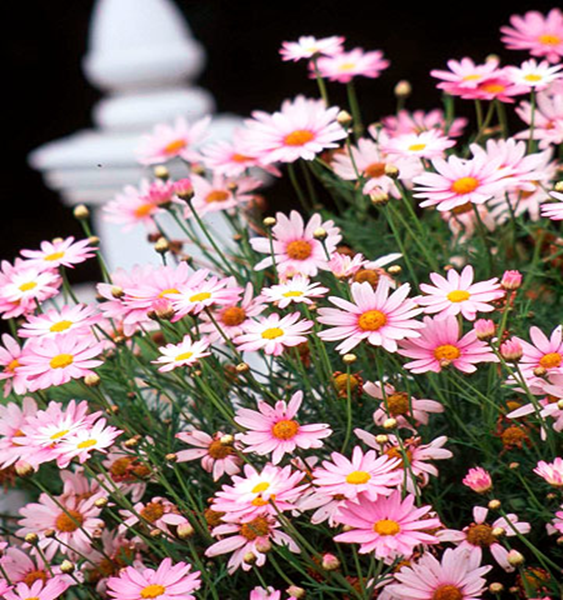 110. Sprengeri “Fern’’	(Asparagus densiflorus)
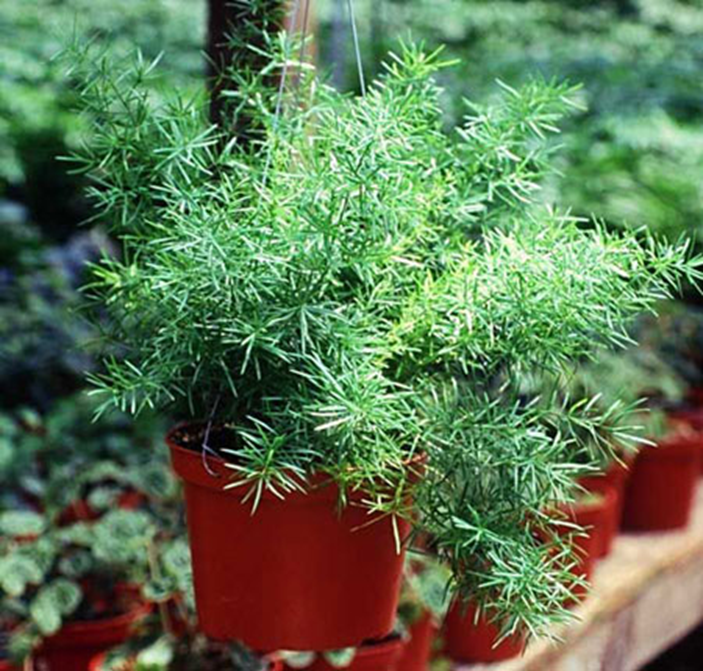 111. Asparagus Fern (Asparagus setaceus)
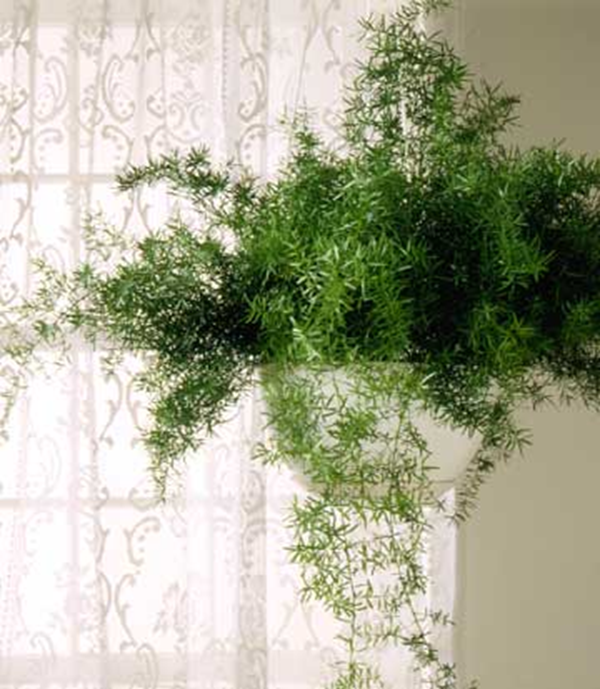 112. Astible		(Astible hybrid cv.)
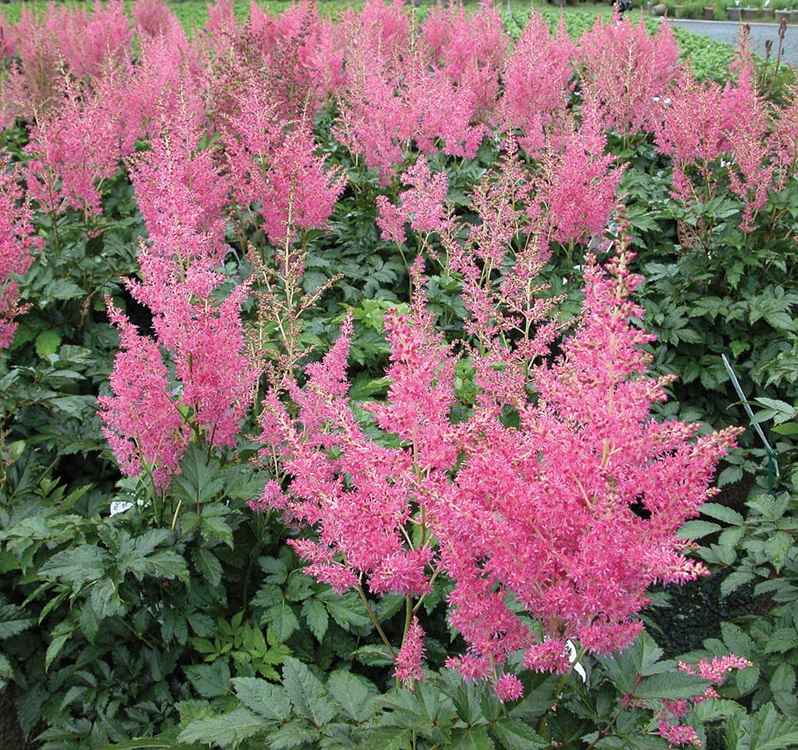 113. Tuberous Begonia(Begonia x tuberhybrida)
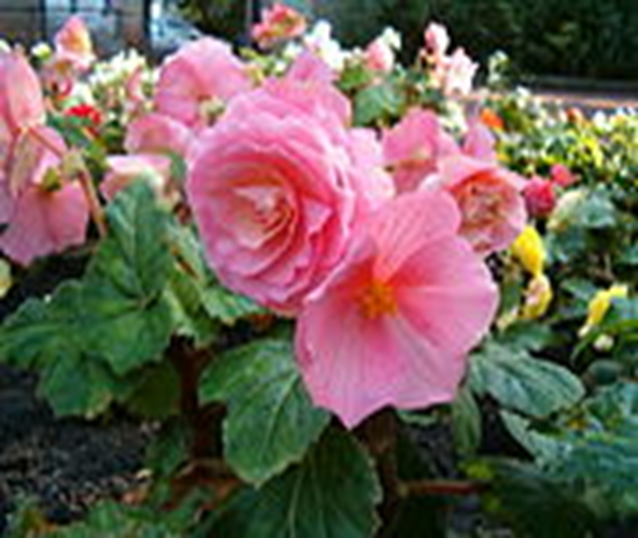 114. Wax Begonia(Begonia x semperflorens- cultorum)
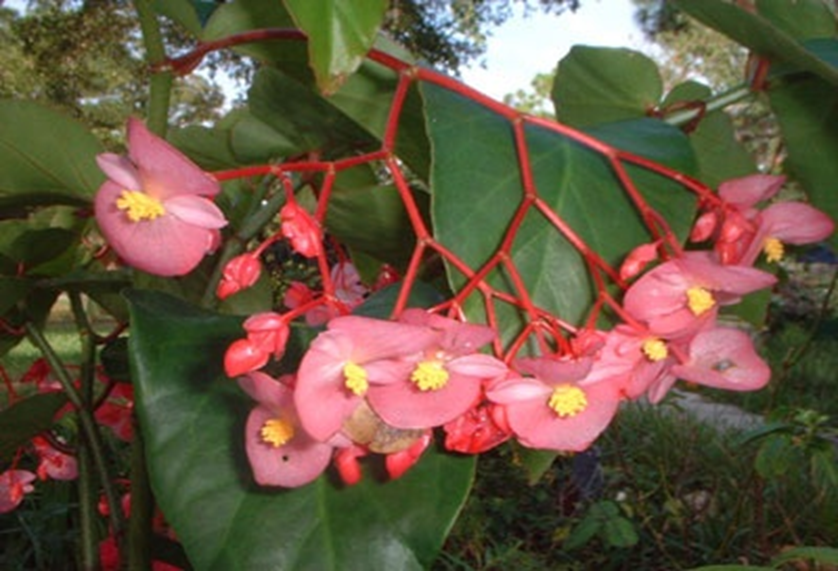 115. Fancy-Leaved Caladium(Caladium x hortulanum)
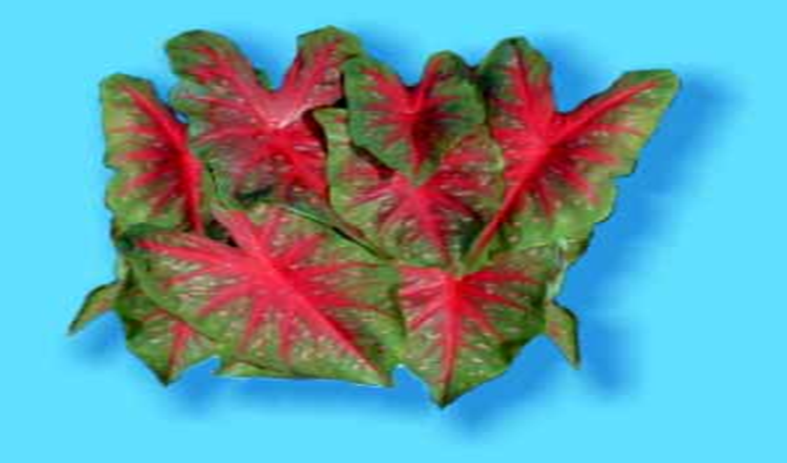 116. Pocketbook Plant	(Calceolaria crenatiflora cv.)
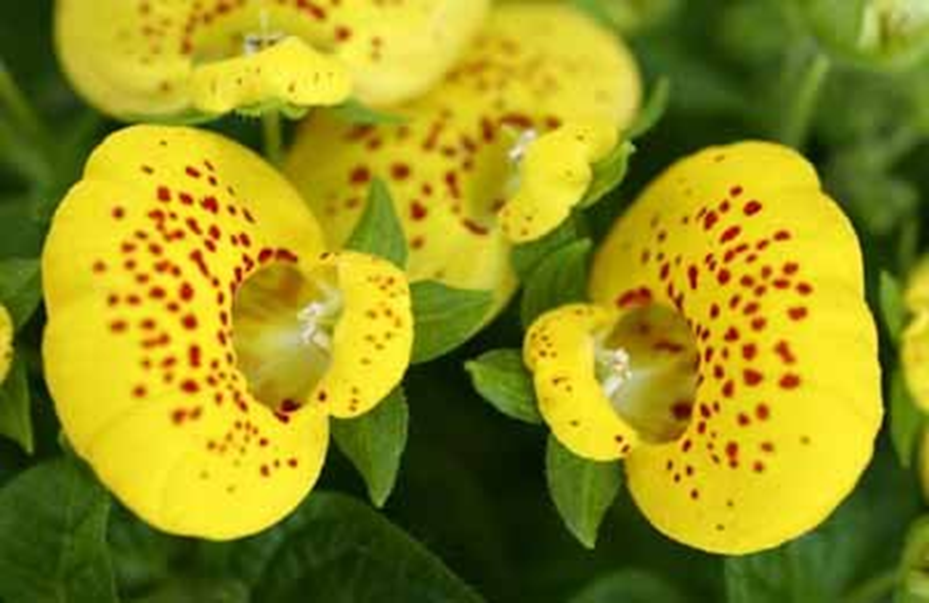 117. China Aster(Callistephus chinensis)
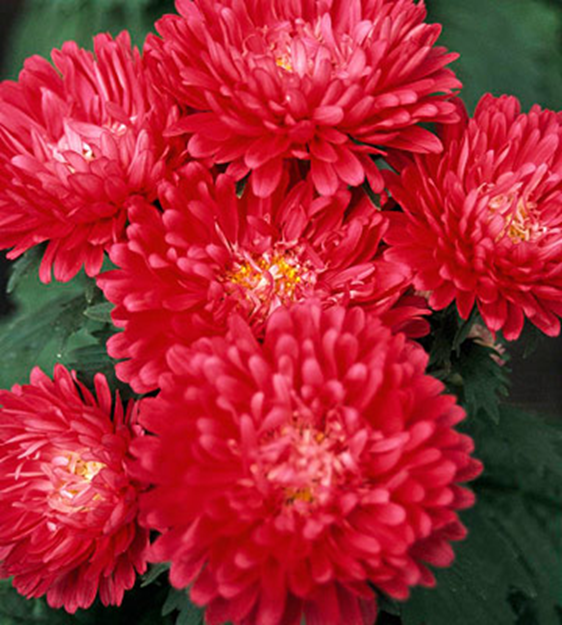 118. Common Camellia	(Camellia japonica cv.)
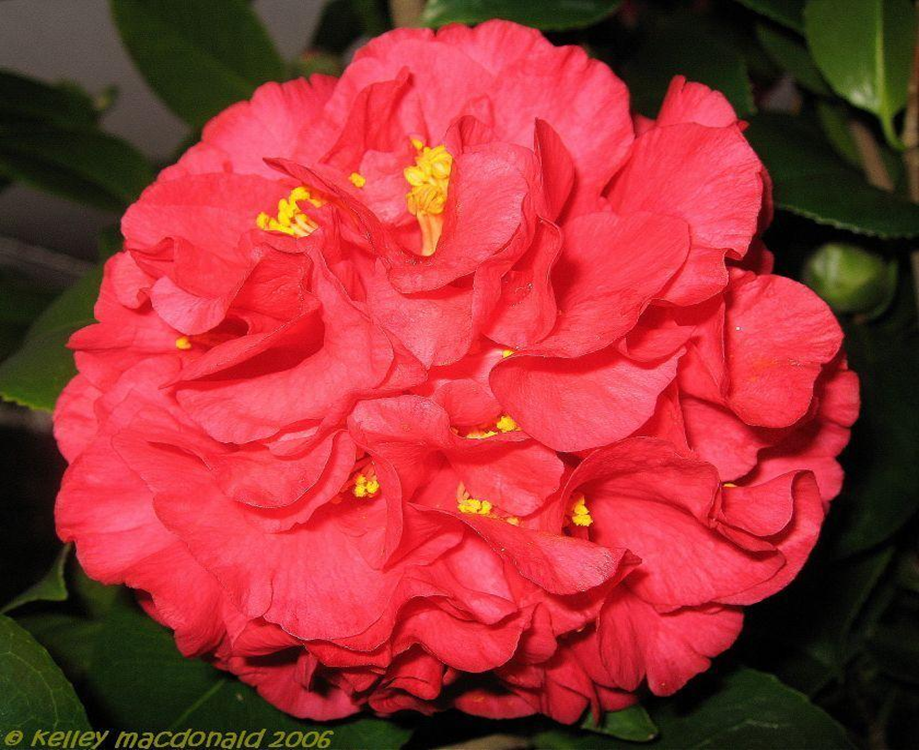 119. Common Garden Canna(Canna x generalis)
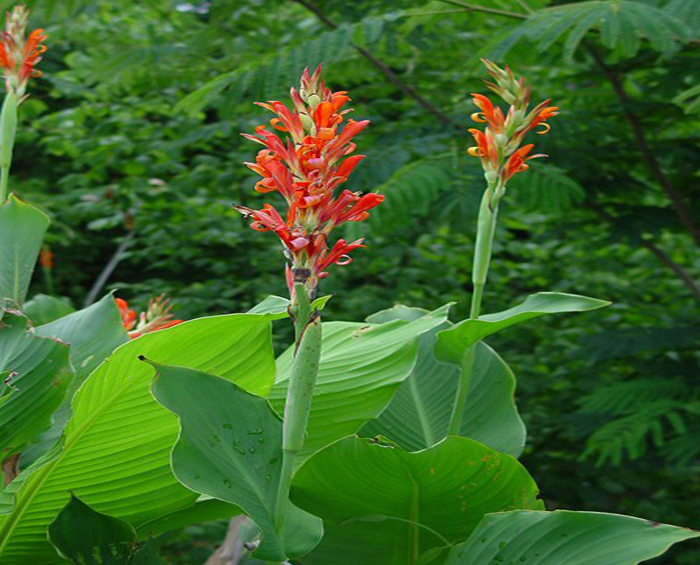 120. Periwinkle	(Catharanthus roseus)
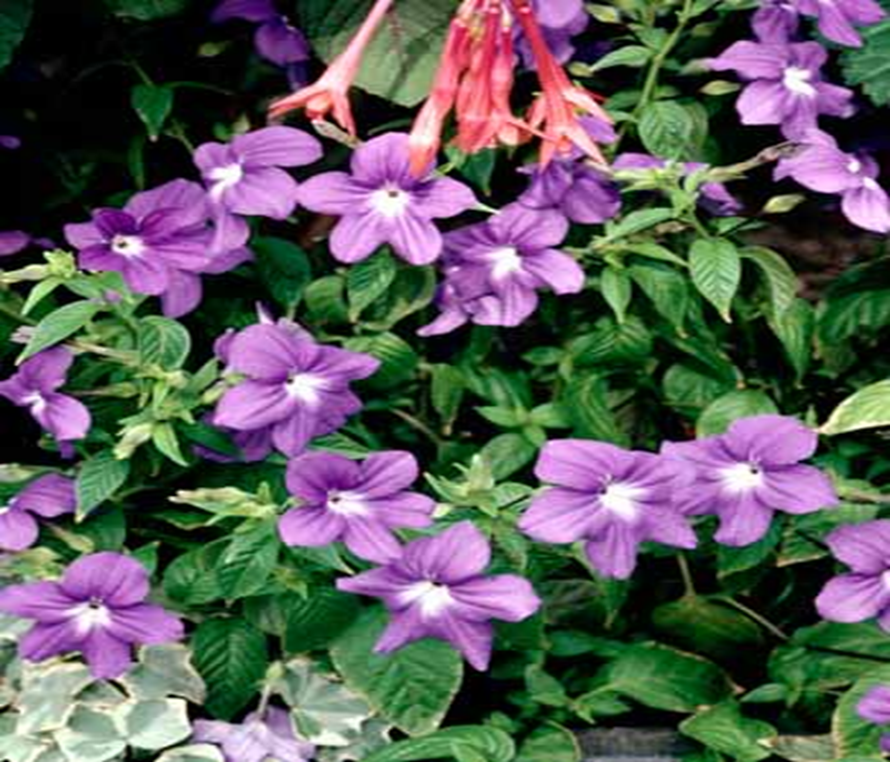 121. Cattleya Orchid Hybrid(Cattleya)
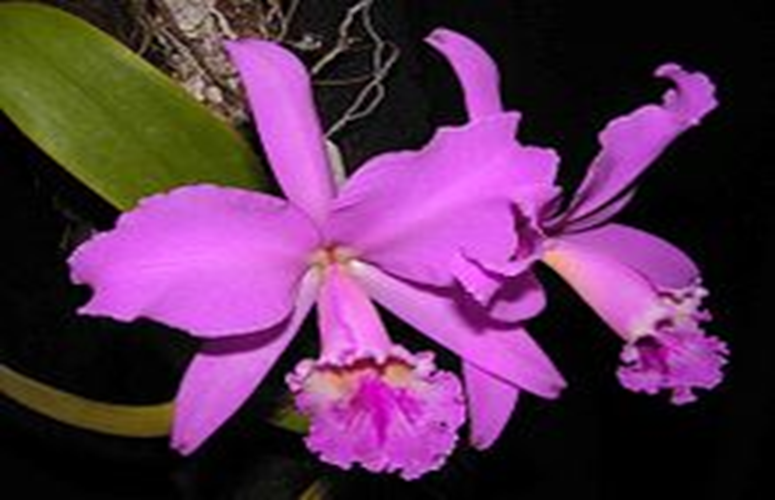 122. Cockscomb		(Celosia argentea)
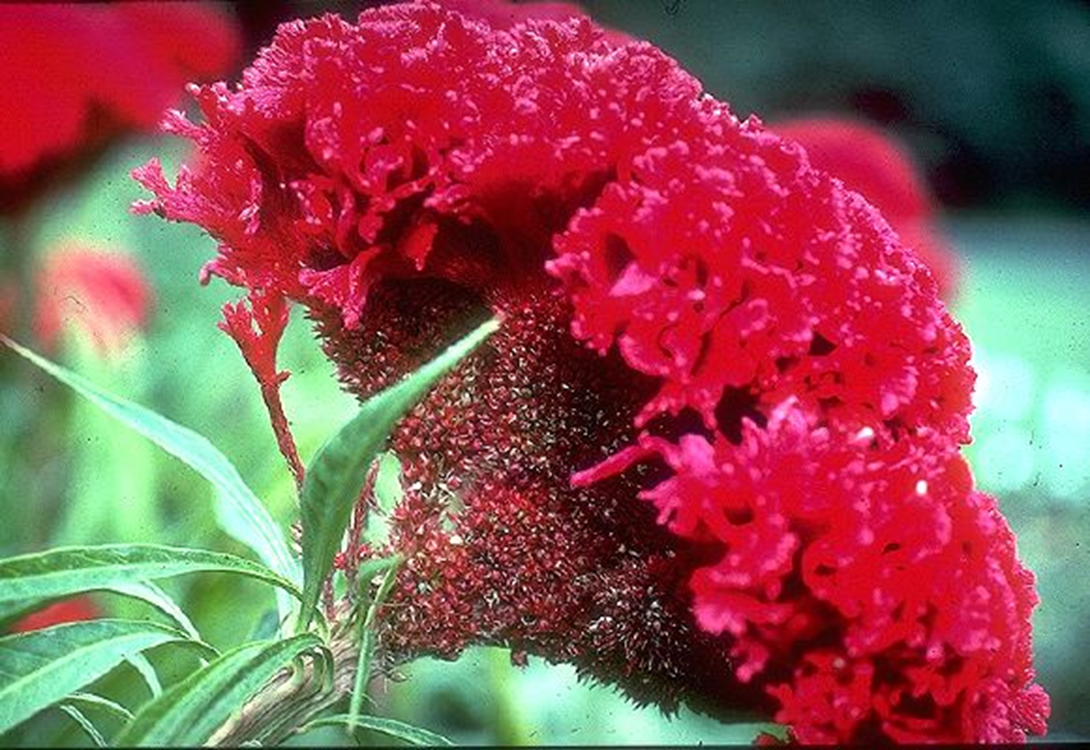 123. Parlor Palm(Chamaedorea elegans)
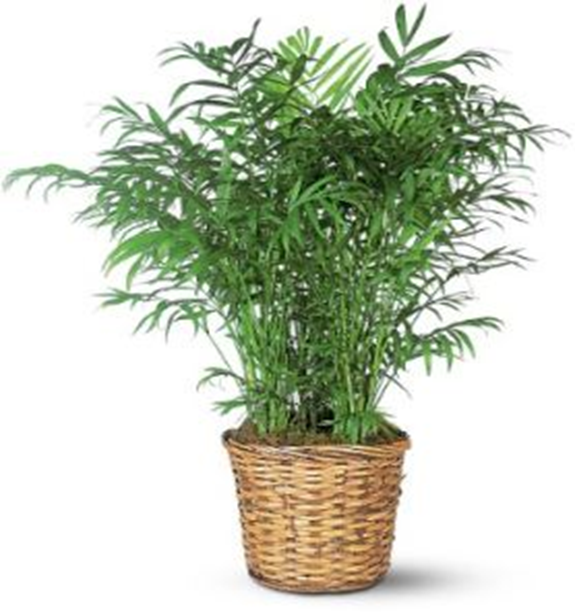 124. Waxflower	(Chamelucium uncinatum)
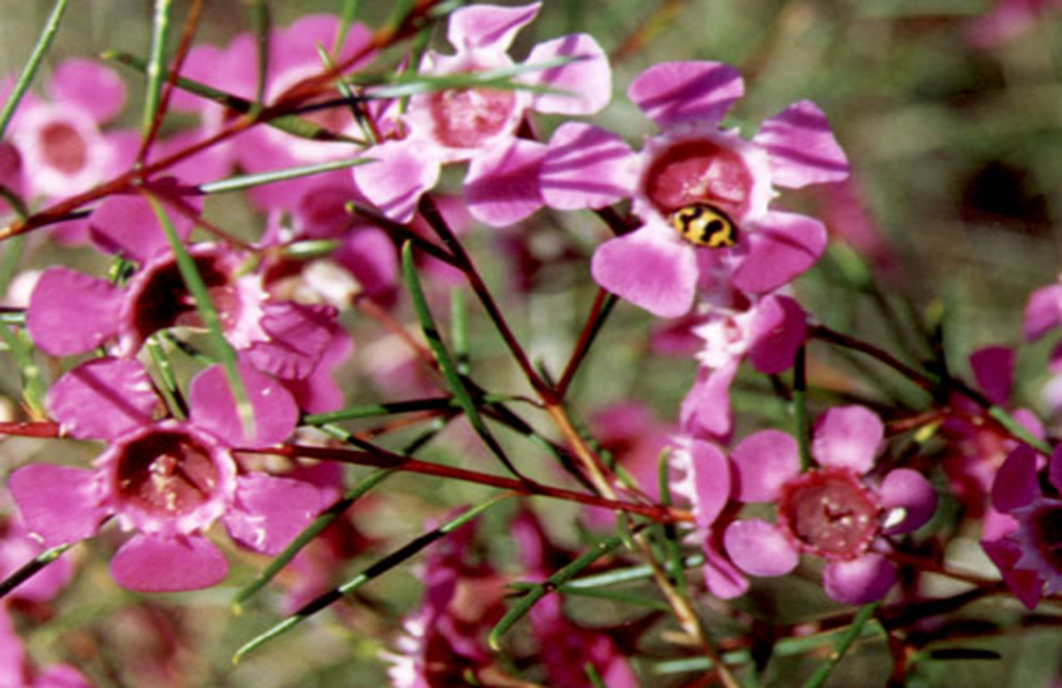 125. Spider Plant(Cholorophytum comosum)
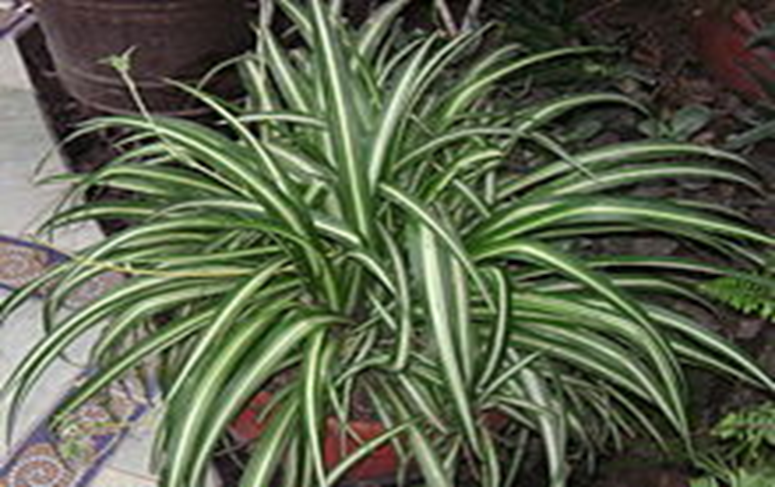 126. Florists Chrysanthemum	(Chrysanthemum x morifolium)
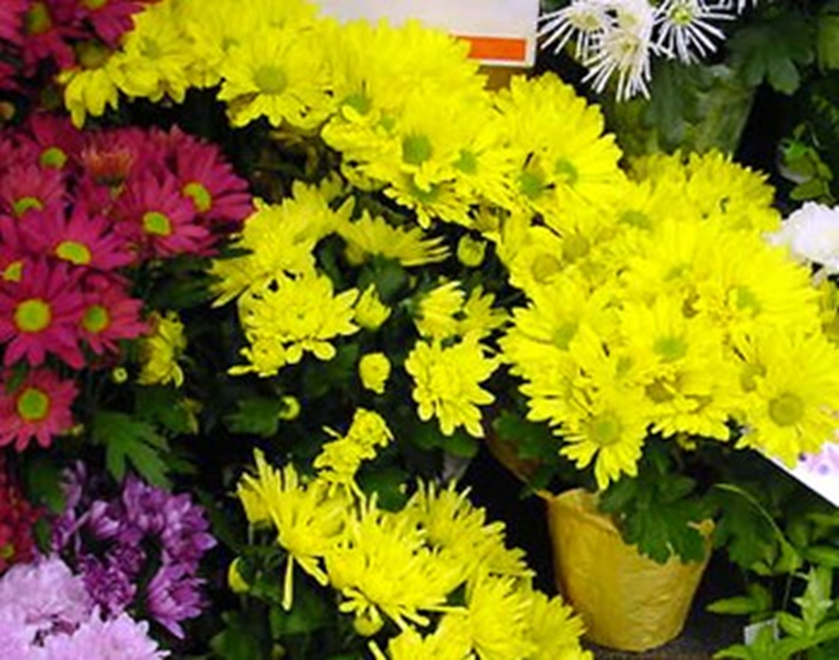 127. Grape Ivy(Cissus rhombifolia)
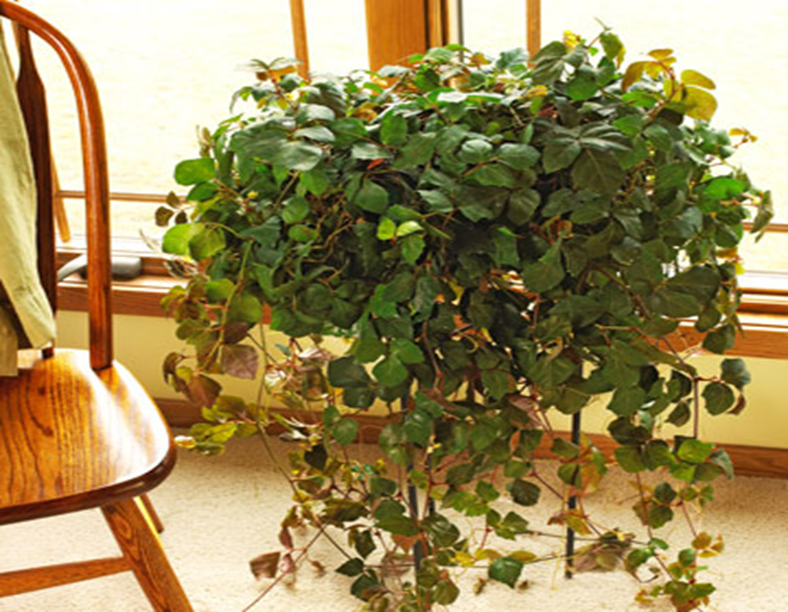 128. Clematis		(Clematis Jackmanii Group)
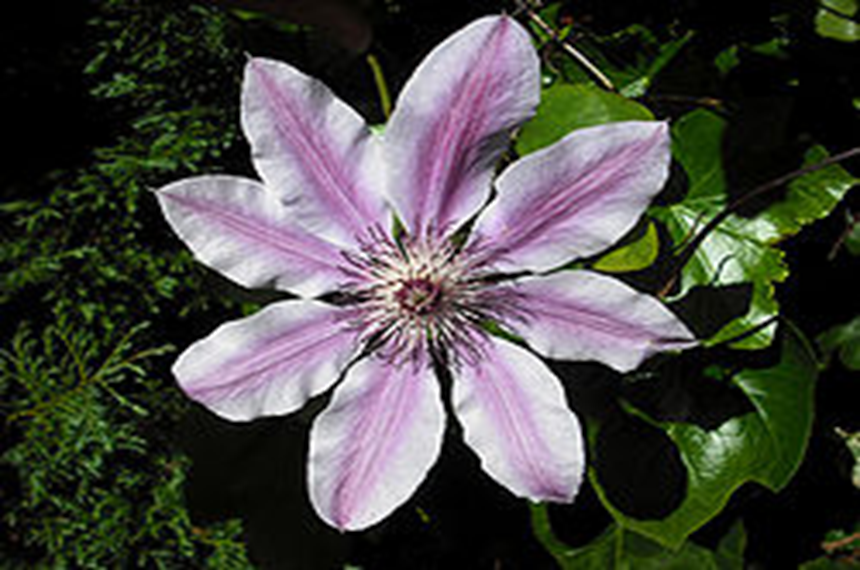 129. Croton(Codiaeum variegatum pictum)
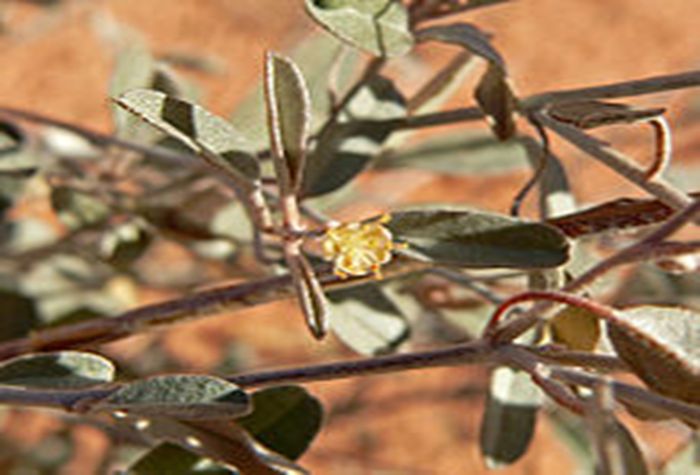 130. Jade Plant 	(Crassula argentea)
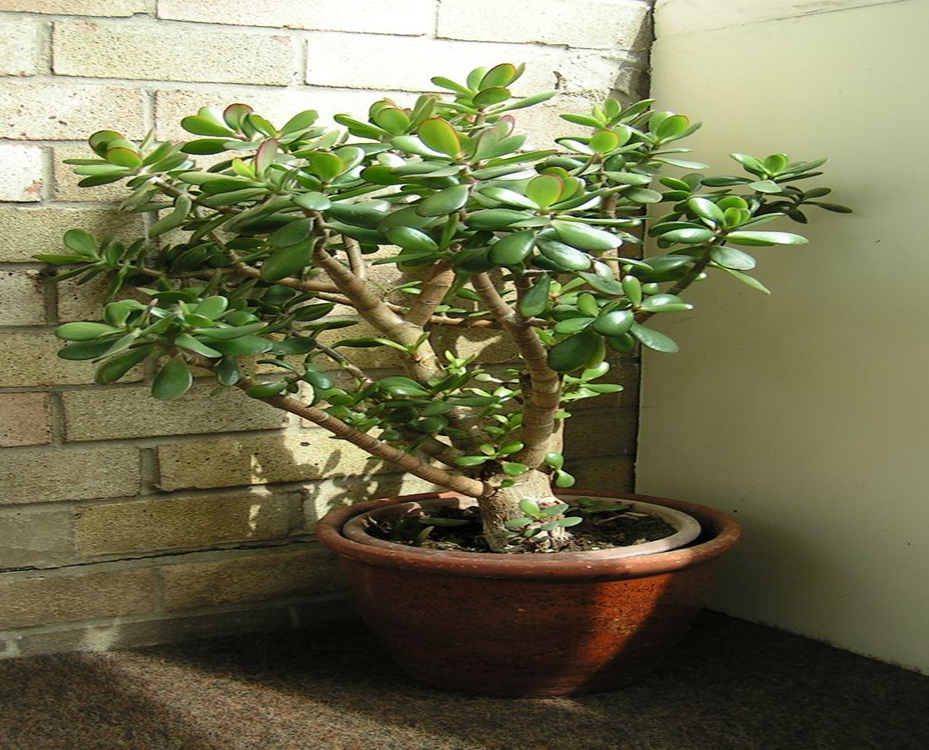